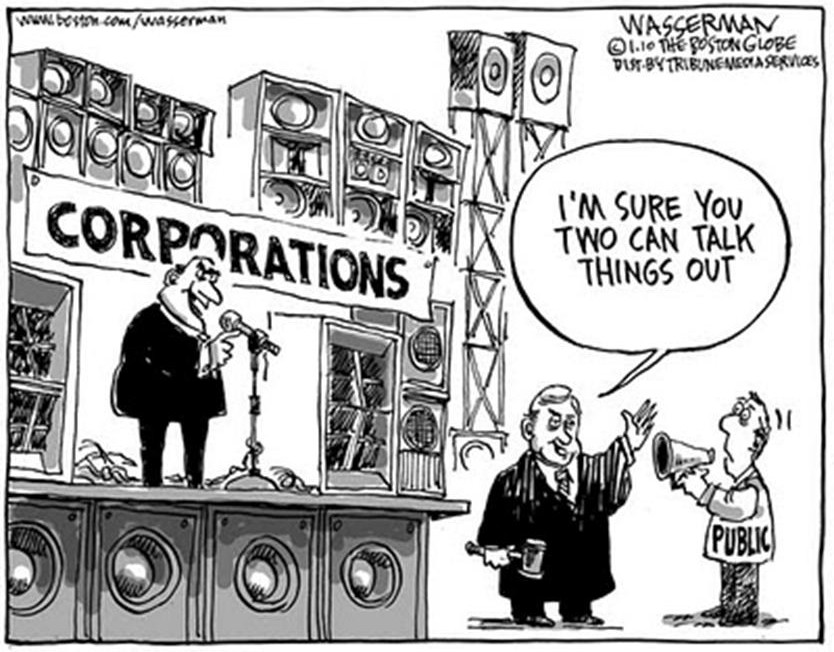 UNIT 5
Topic 5.10-5.11Chpt. 19
Amsco pg. 605-627
Citizens United v. F.E.C., 2010
(Required Case)
5.10 Modern Campaigns & 5.11 Campaign Finance
TOPIC 5.10 Modern Campaigns
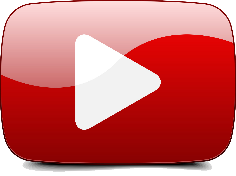 The impact of federal policies on campaigning and electoral rules continues to be contested by both sides of the political spectrum
The benefits and drawbacks of modern campaigns are represented by: 

Dependence on professional consultants 

Rising campaign costs and intensive fundraising efforts 

Duration of election cycles 

Impact of and reliance on social media for campaign communication and fundraising
Explain how campaign organizations and strategies affect the election process.
Political Fund-Raising Presidential Election Expenditures 1996-2020
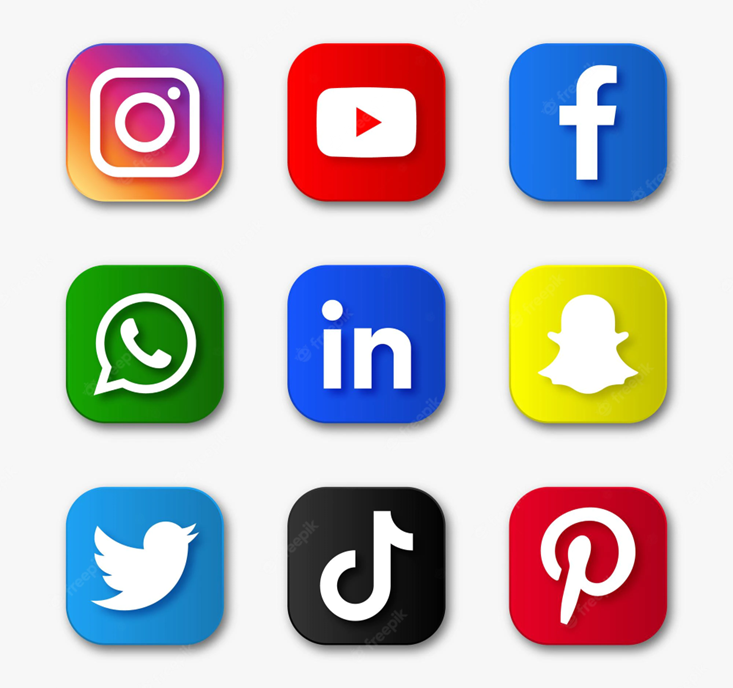 Characteristics of a Modern Political Campaign
Why the increase costs? 

Long election cycle-  in some country's election cycles are 10 weeks or less. In USA 2 years out, Pres elections starts after midterms.  The longer the cycle the more expensive campaigns become. Think Iowa and New Hampshire-caucus and primary start at beginning of the pres election year- Jan., Feb.
Complexity of campaigns- Require professional experts
           - campaign manager
           - public relations expert
           - dedicated fundraisers          
           - social media consultants
3. Political Consultants- Professionals hired by a campaign to develop media strategy, fundraise, research and conduct polling.
No longer dependent on the political party for this support.  Leading to a decline in the influence of political parties.
 4. Paid employees and volunteers- make calls, visit residences to get the vote out for their candidate & raise money- canvassing
5. Increased reliance on social media for campaign communication and fundraising. “Viral" Marketing
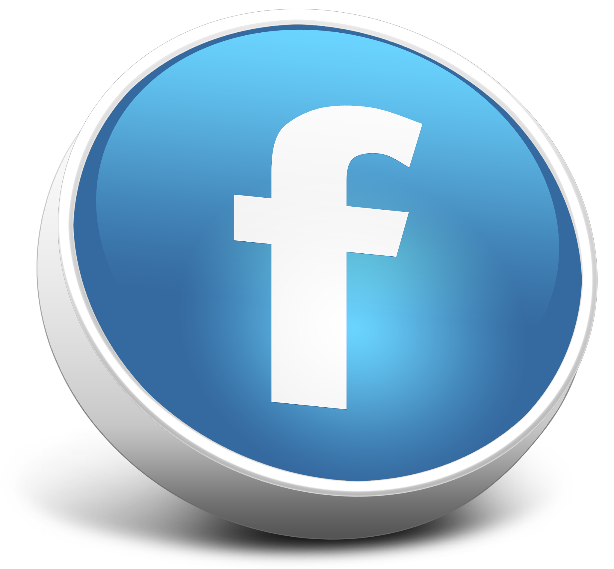 Social Media:  Facebook
Facebook has dedicated staff that help political candidates reach voters by helping them use the platform to maximize its benefits.   Because Facebook
knows everything about all if its users they know how to target political ads to people who will be receptive to them.

Presidential candidates have always exploited communication technologies to communicate with the masses.  - Hiemler’s History
Obama- Facebook
FDR- Radio fireside chats
JFK- television
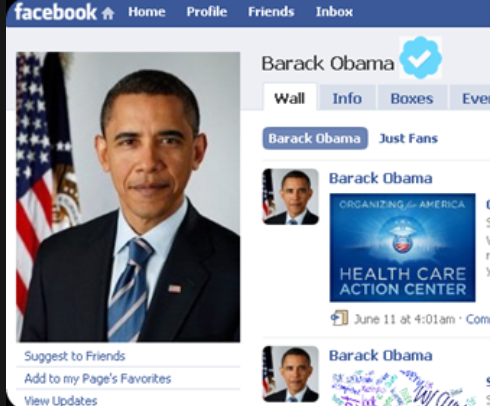 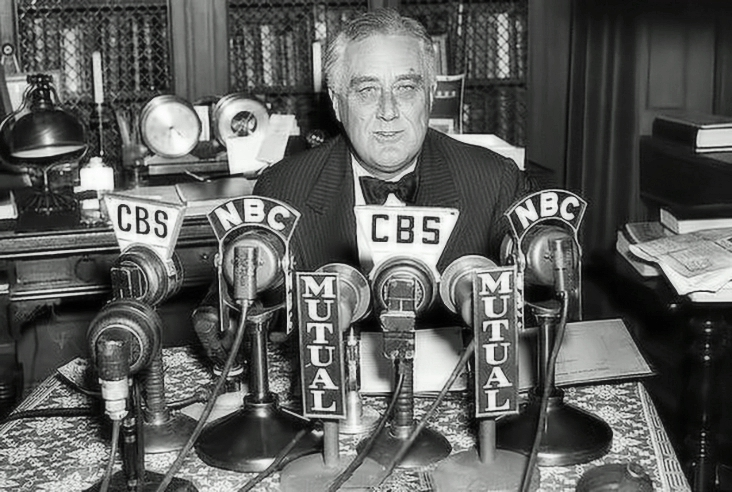 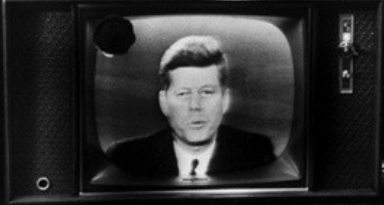 Social Media:  Facebook
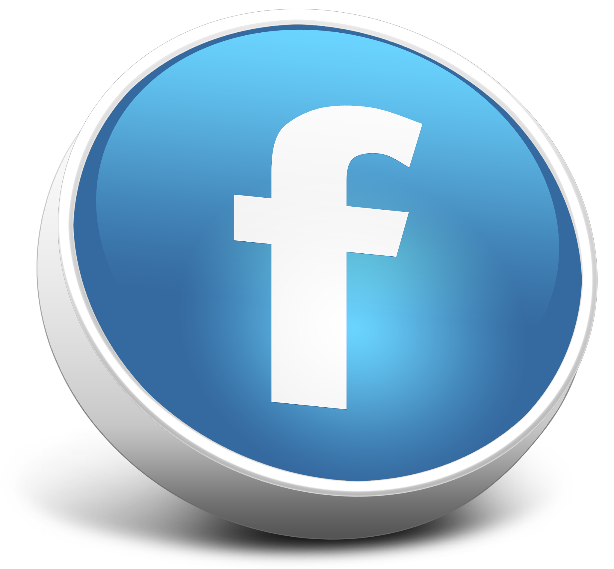 “Any candidate using Facebook can put a campaign message promising one thing in front of one group of voters while simultaneously running an ad with a completely opposite message in front of a different group of voters. The ads themselves are not posted anywhere for the general public to see (this is what’s known as ‘dark advertising’), and chances are, no one will ever be the wiser.

That undermines the very idea of a ‘marketplace of ideas,’ says Ann Ravel, a former member of the Federal Election Commission who has long advocated stricter regulations on digital campaigning. ‘The way to have a robust democracy is for people to hear all these ideas and make decisions and discuss,” Ravel said. ‘With microtargeting, that is not happening.’”

Julia Carrie Wong, "'It Might Work Too Well:' the Dark Art of Political Advertising Online," The Guardian, March 19, 2018.
Obama- Facebook
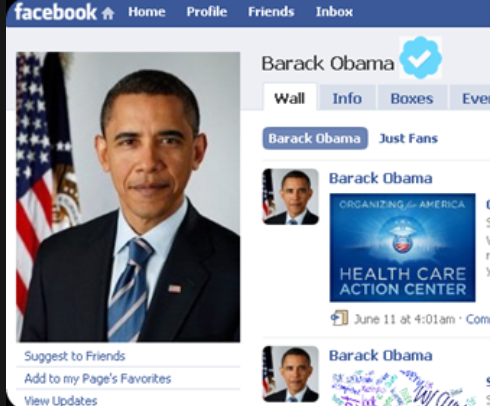 The effect of targeted campaign messages on different groups of voters, can directly affect voter mobilization efforts and voter turn out.
FDR- Radio fireside chats
JFK- television
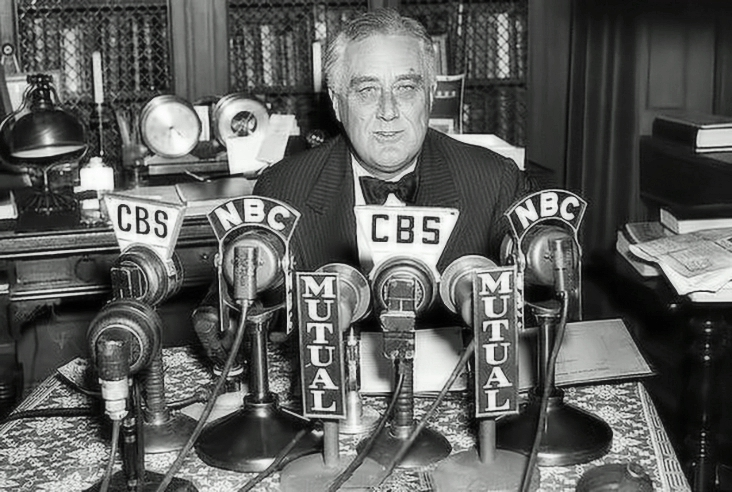 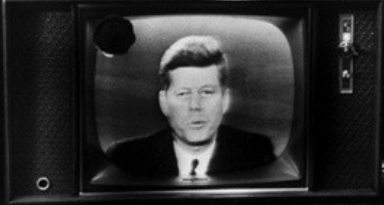 What is all this money spent on?
Advertising- Presidential Campaign ads are very expensive
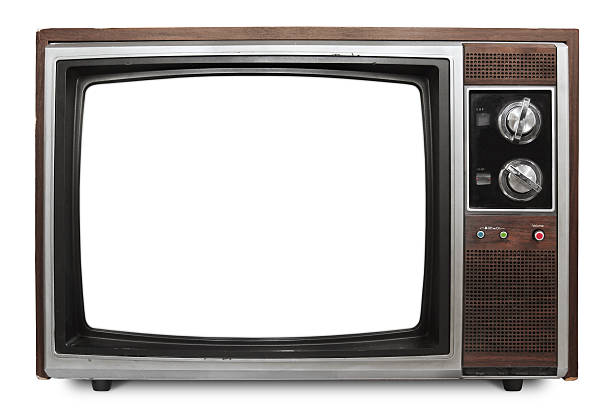 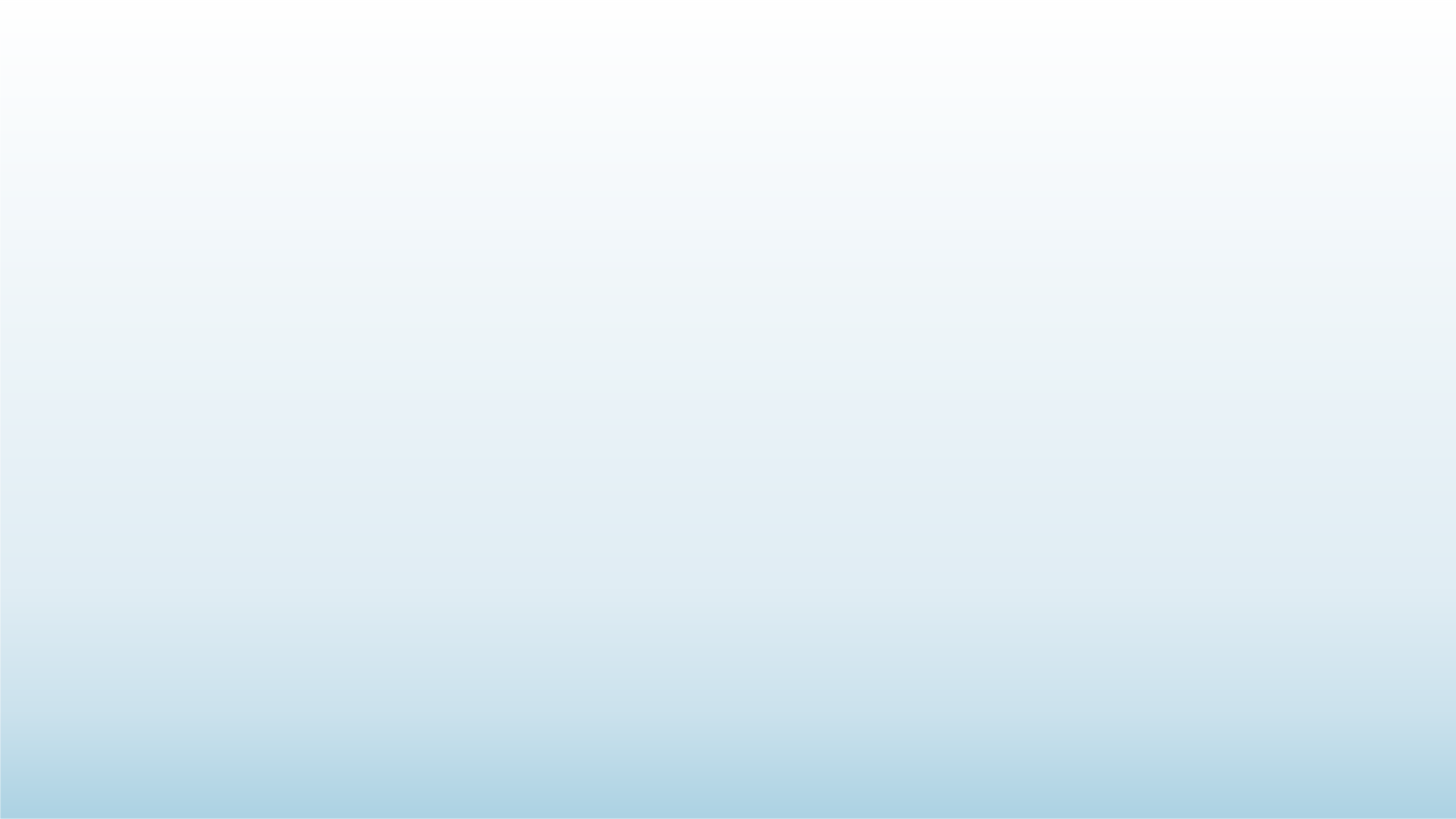 WHAT MONEY BUYS
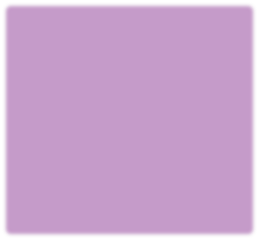 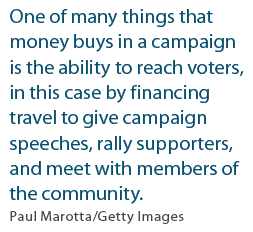 The cost of a modern election  has increased substantially in American campaigns

Buys media time – ads sway  voters

Hire professional consultants
– Strategize campaign stops,  manage message, arrange  appearances, mobilize voters  via GOTV efforts
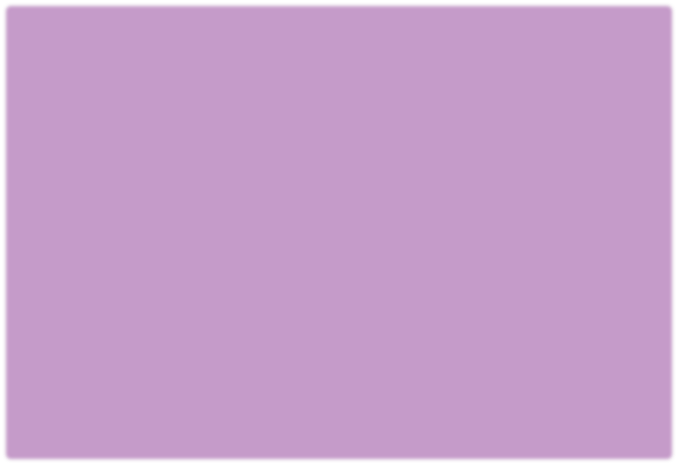 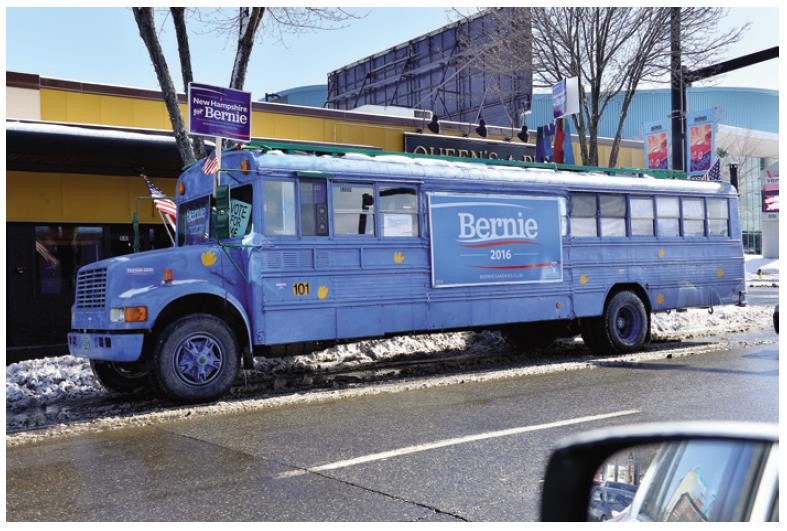 What are the benefits and drawbacks of modern campaigns?
Dependence on professional consultants
How is this a positive and a negative?

Rising campaign costs and intensive fundraising efforts
How is this generally a negative?

Duration of election cycles
How is this generally a negative?

Impact of and reliance on social media for campaign  communication and fundraising
How is this a positive and a negative?
https://www.youtube.com/watch?v=hT6EBFIe2Cc
TOPIC 5.11 Campaign Finance
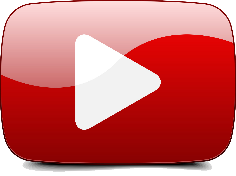 The impact of federal policies on campaigning and electoral rules continues to be contested by both sides of the political spectrum
Federal legislation and case law pertaining to campaign finance demonstrate the ongoing debate over the role of money in political and free speech, as set forth in: 
i. The Bipartisan Campaign Reform Actof 2002, which was an effort to ban soft
money and reduce attack ads with “Standby Your Ad” provision: “I’m [candidate’s name] and I approve this message”
ii. Supreme Court decisions that ruled political spending by corporations, associations, and labor unions is a form of protected speech under the First Amendment

Debates have increased over free speech and competitive and fair elections related to money and campaign funding (including contributions from individuals, political action committees [PACs], and political parties). 

Different types of PACs influence elections and policy making through fundraising and spending. 
REQUIRED SUPREME COURT CASE 
 Citizens United v. Federal Elections Commission (2010
Explain how the organization, finance, and strategies of national political campaigns affect the election process.
https://www.youtube.com/watch?v=hT6EBFIe2Cc
TOPIC 5.11 Campaign Finance
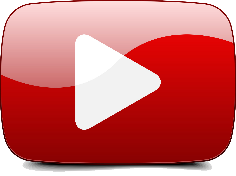 The impact of federal policies on campaigning and electoral rules continues to be contested by both sides of the political spectrum
Federal legislation and case law pertaining to campaign finance demonstrate the ongoing debate over the role of money in political and free speech, as set forth in: 
Bipartisan Campaign Reform Act of 2002, which was an effort to ban soft money and reduce attack ads with “Stand by Your Ad” provision: “I’m [candidate’s name] and I approve this message” 
Citizens United v. Federal Election Commission (2010), which ruled that political spending by corporations, associations, and labor unions is a form of protected speech under the First Amendment 
Debates have increased over free speech and competitive and fair elections related to money and campaign funding (including contributions from individuals, political action committees [PACs], and political parties). 

Different types of PACs influence elections and policy making through fundraising and spending. 
REQUIRED SUPREME COURT CASE 
 Citizens United v. Federal Elections Commission (2010
Explain how the organization, finance, and strategies of national political campaigns affect the election process.
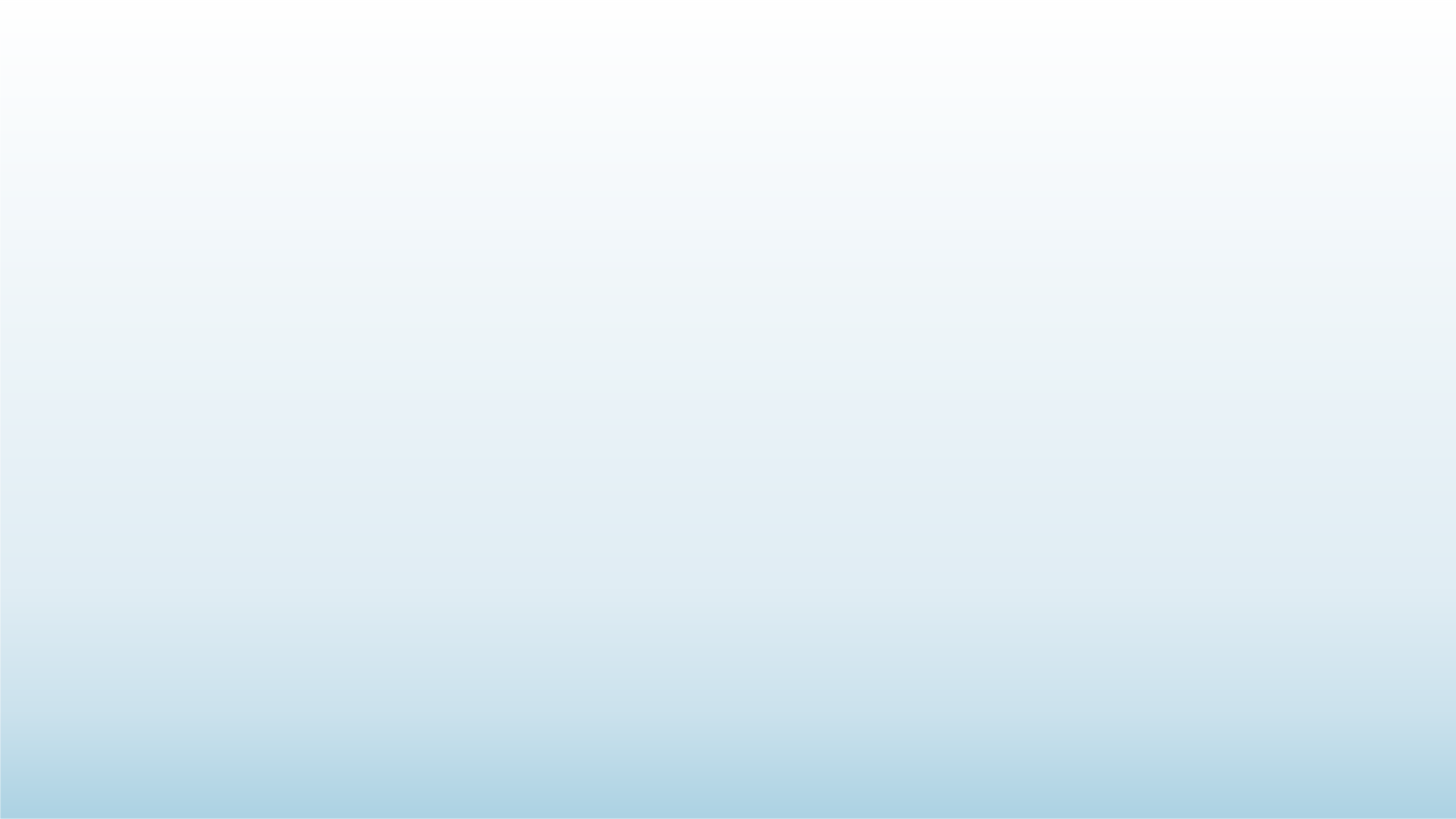 CAMPAIGN FINANCE REFORM
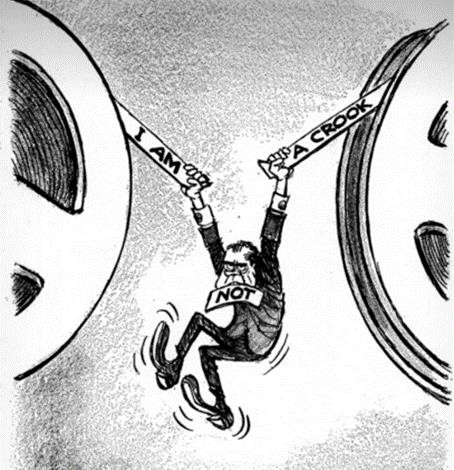 Limiting the role of money in political  campaigns began with the Federal  Election Campaign Act of 1971, 1974
You can thank Richard Nixon for this
Candidates must disclose funds and donors, there  are limits on donations directly to  candidates
Bipartisan Campaign Reform Act placed  stricter limits on campaign contributions  by individuals and PACs
Citizens United v. FEC struck down portions  of the BCRA
EFFORTS TO REFORM
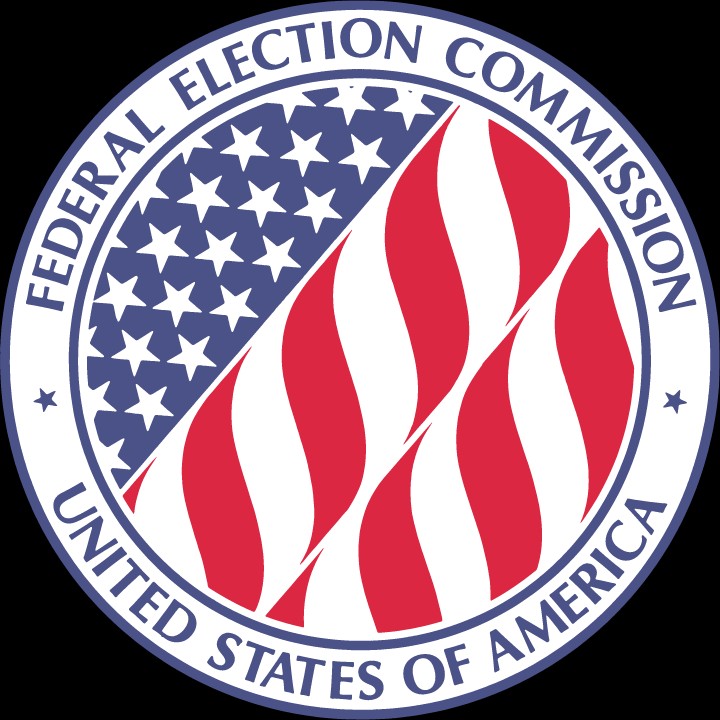 Post-Watergate reforms – The Federal Election Campaign Act (FECA)
limited the amount that candidates for federal office can spend on media advertising
established a fund for public donations to PRESIDENTIAL campaigns (not done for congressional campaigns)
set up rules for the disclosure of all campaign financing and spending information
established limits on personal contributions to presidential and congressional candidates
established the Federal Election Commission to regulate campaign financing

Buckley v. Valeo (1976)
Supreme Court case that challenged most of the provisions in the Federal Election Campaign Act, as amended in 1974.
Supreme Court upheld the law's requirements that candidates, parties, PACs and groups engaging in express  advocacy disclose their fund-raising and spending.
Supreme Court also affirmed voluntary public financing and limits on individual contributions.
Supreme Court struck down, as infringements on free speech, limits on campaign spending (unless the  candidate accepts public financing), limits on contributions by candidates to their own campaigns (unless  publicly financed) and limits on independent expenditures (election spending by outside interest groups not  coordinated with candidates or their committees).
EFFORTS TO REFORM
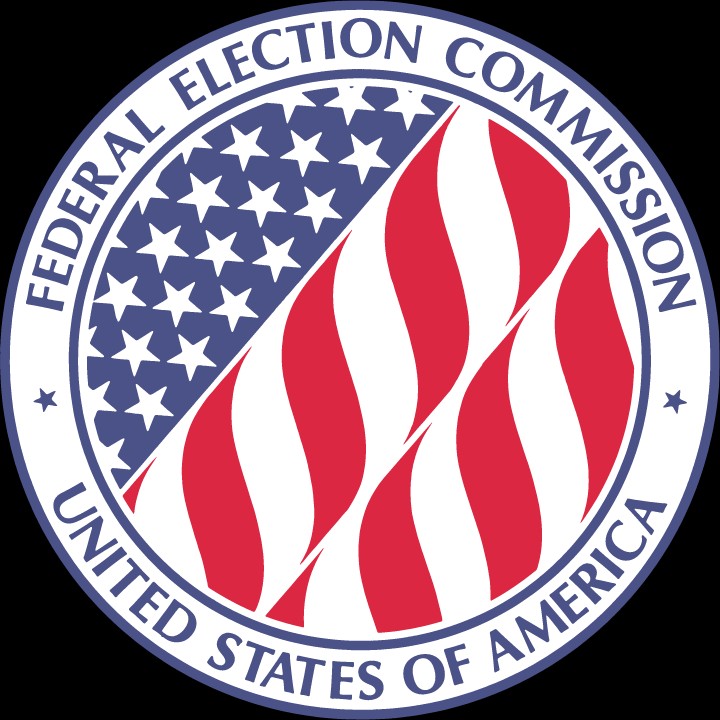 Post‑Watergate reforms
1974 amendments to FECA established realistic limits on contributions and spending,  tightened disclosure, and provided for public ﬁnancing of presidential campaigns;  the amount of public subsidy rises with inﬂation
The law had to be amended after the 1976 Buckley v. Valeo decision, but the basic  outline of the act remained unchanged
Buckley v. Valeo
SC case that challenged most of the provisions in the Federal Election Campaign Act, as  amended in 1974.
SC upheld the law's requirements that candidates, parties, PACs and groups engaging in  express advocacy disclose their fund-raising and spending.
SC also aﬃrmed voluntary public ﬁnancing and limits on individual contributions.
SC struck down, as infringements on free speech, limits on campaign spending (unless the  candidate accepts public ﬁnancing), limits on contributions by candidates to their own  campaigns (unless publicly ﬁnanced) and limits on independent expenditures (election  spending by outside interest groups not coordinated with candidates or their committees).
14
Bipartisan Campaign Reform Act (BCRA)
Enacted in 2002, the Bipartisan Campaign Reform Act, commonly called the  McCain-Feingold Act, is a major federal law regulating ﬁnancing for federal  political candidates and campaigns. The law was designed to address two key  campaign ﬁnance issues: soft money and issue advocacy.
According to the Congressional Research Service, soft money is "a term of art referring to funds  generally perceived to inﬂuence elections but not regulated by campaign ﬁnance law." Prior to the  enactment of McCain-Feingold, this included "large contributions from otherwise prohibited sources,  [which] went to party committees for 'party-building' activities that indirectly supported elections." The  law prohibited national political parties, federal candidates, and oﬃceholders from soliciting soft money  contributions in federal elections.
In addition, McCain-Feingold barred corporations and unions from using their treasury funds to ﬁnance  issue advertisements (sometimes called electioneering communications), which are deﬁned as  "broadcast ads referring to clearly identiﬁed federal candidates within 60 days of a general election or 30 days of a primary election or caucus." In 2010, the United States Supreme Court ruled in Citizens  United v. Federal Election Commission that this provision was unconstitutional.
15
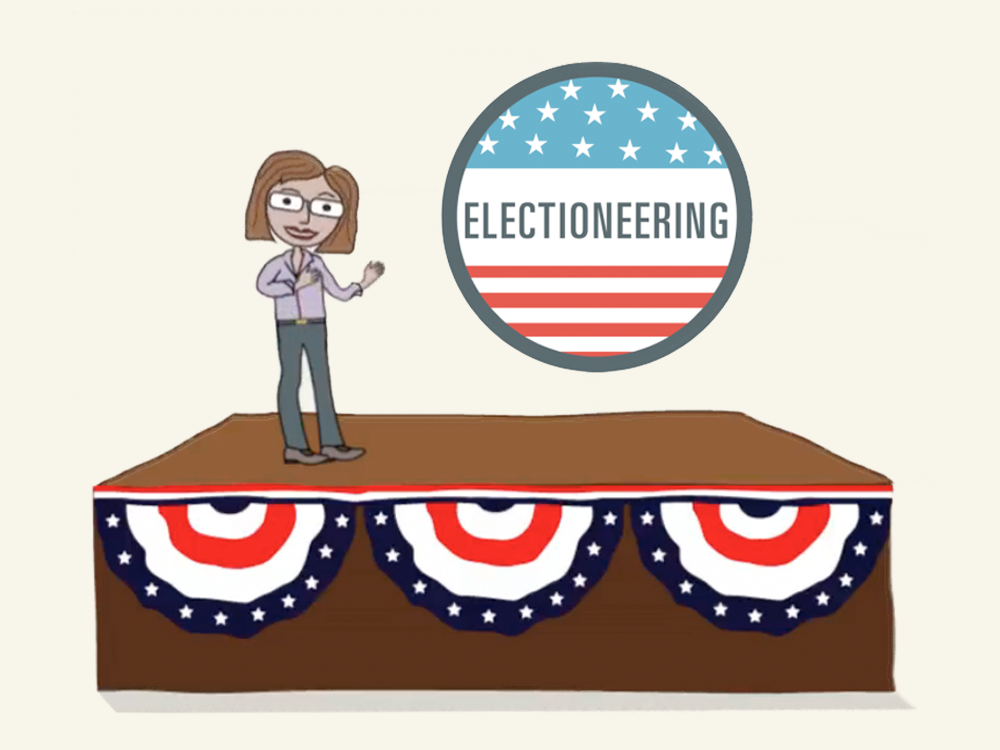 Electioneering
Electioneering is the activities that politicians and their supporters carry out in order to persuade people to vote for them or their political party in an election, for example making speeches and visiting voters.
Bipartisan Campaign Reform Act
KNOW THIS
According to the Federal Election Commission, the Bipartisan Campaign Reform  Act "includes several provisions designed to end the use" of soft money in  federal elections. Soft money is deﬁned as "money raised outside the limits and  prohibitions of federal campaign ﬁnance law." Soft money is sometimes referred  to as nonfederal money (meaning that the money is not subject to federal law).  Speciﬁcally, the Bipartisan Campaign Reform Act does the following:
prohibits national political party committees from receiving or using soft money in federal  elections
prohibits state, district and local political parties from receiving or using soft money for federal  election activities; for speciﬁed activities, including voter registration drives and get-out-the-  vote activities, these parties can use nonfederal funds
prohibits federal candidates and oﬃce holders from raising or using soft money for federal  election activities
17
Bipartisan Campaign Reform Act
Issue advocacy refers to political advertising focused on "broad political issues rather than speciﬁc  candidates." It does not attempt to persuade the public of particular electoral outcomes, but rather seeks to highlight broader political or social issues. Issue advocacy is distinguished from express advocacy, which  expressly and clearly supports or opposes a particular electoral outcome. Express advocacy advertisements  include "for" or "against" statements. Candidate-supported advertisements, for instance, which expressly state  whether to vote for or against a candidate, are by deﬁnition express advocacy. Advertisements focused on  broader issues, which do not use express statements of support or opposition, are by deﬁnition issue advocacy.  Issue advertisements may make speciﬁc mention of a candidate or oﬃcial, but such advertisements not explicitly  call for the election or defeat of that candidate or oﬃcial (instead, such ads may urge viewers to contact the  named candidate or oﬃcial).
The Citizens United decision allows for unlimited spending on issue advocacy if it is not coordinated with the campaign.
The Bipartisan Campaign Reform Act deﬁned issue advertisements as electioneering communications.  Electioneering communications are distributed within 30 days of a primary election or 60 days of a general  election. The law prohibited corporations and labor unions from funding issue advertisements. This prohibition  was struck down by the United States Supreme Court in 2010.
Citizens United v. F.E.C. (2010) – REQUIRED CASE
This case, however, is not about direct donations to candidates. Instead, this case is about how and when companies and other organizations  can spend their own money to advocate the election or defeat of a candidate.
Facts
One of the federal laws that regulates how election money can be raised and spent is the Bipartisan Campaign Reform Act (BCRA), also known as the McCain-  Feingold Act. Passed in 2002, one part of this law dealt with how corporations and unions could spend money to advocate the election or defeat of a candidate.  The law said that corporations and unions could not spend their own money on campaigns. Instead, they could set up political action committees (PACs).  Employees or members could donate to the PACs, which could then donate directly to candidates or spend money to support candidates. The law prohibited  corporations and unions from directly paying for advertisements that supported or denounced a speciﬁc candidate within 30 days of a primary election or 60  days of a general election. It is this part of the BCRA that is at issue in Citizens United v. Federal Election Commission.
In 2008, Citizens United, a non-proﬁt organization funded partially by corporate donations, produced Hillary: The Movie, a ﬁlm created to persuade voters not to  vote for Hillary Clinton as the 2008 Democratic presidential nominee. Citizens United wanted to make the movie available to cable subscribers through video-  on-demand services and wanted to broadcast TV advertisements for the movie in advance. The Federal Election Commission said that Hillary: The Movie was  intended to inﬂuence voters, and, therefore, the BCRA applied. That meant that the organization was not allowed to advertise the ﬁlm or pay to air it within 30  days of a primary election. Citizens United sued the FEC in federal court, asking to be allowed to show the ﬁlm. The district court heard the case and decided  that even though it was a full length movie and not a traditional television ad, the ﬁlm was deﬁnitely an appeal to vote against Hillary Clinton. This meant that  the bans in the BCRA applied: corporations and organizations could not pay to air this sort of direct appeal to voters so close to an election.
Because of a special provision in the BCRA, Citizens United was allowed to appeal the decision directly to the U.S. Supreme Court, which the organization did.  Citizens United asked the Court to decide whether a feature-length ﬁlm really fell under the rules of the BCRA and whether the law violated the organization’s  First Amendment rights to engage in political speech. The Supreme Court agreed to hear the case and heard oral argument in March 2009. Two months later  the Supreme Court asked both parties to submit additional written responses to a further question: whether the Court should overrule its prior decisions about  the constitutionality of the BCRA. The Court scheduled a second oral argument session for September 2009.
Issue
Does a law that limits the ability of corporations and labor unions to spend their own money to advocate the election or defeat of a candidate violate the First  Amendment’s guarantee of free speech?
Majority Decision
The Court ruled, 5–4, that the First Amendment prohibits limits on corporate funding of independent broadcasts in candidate elections. The justices said that  the government’s rationale for the limits on corporate spending—to prevent corruption—was not persuasive enough to restrict political speech. A desire to  prevent corruption can justify limits on donations to candidates, but not on independent expenditures (spending that is not coordinated with a candidate’s  campaign) to support or oppose candidates for elected oﬃce. Moreover, the Court said, corporations have free speech rights and their political speech cannot  be restricted any more than that of individuals. The majority did not strike down parts of the BCRA that require that televised electioneering communications  include disclosures about who is responsible for the ad and whether it was authorized by the candidate.
Citizens United v. F.E.C. (2010) – REQUIRED CASE
On January 21, 2010, the United States Supreme Court ruled that the First Amendment right to freedom of  expression applies to corporations; thus, the government cannot limit political spending by corporations.  Justice Anthony Kennedy penned the majority opinion, which was joined by Chief Justice John Roberts and  Justices Clarence Thomas, Samuel Alito and Antonin Scalia.

“Although the First Amendment provides that “Congress shall make no law ... abridging the freedom of  speech,” 
       441b’s prohibition on corporate independent expenditures is an outright ban on speech, backed by  criminal sanctions. It is a ban not withstanding the fact that a PAC created by a corporation can still speak, for  a PAC is a separate association from the corporation. Because speech is an essential mechanism of democracy
it is the means to hold oﬃcials accountable to the people—political speech must prevail against laws that  would suppress it by design or inadvertence.”
—Justice Anthony Kennedy

The court upheld requirements for disclaimer and disclosure by the  sponsors of political advertisements. The court also sustained the  prohibition against direct contributions by corporations to candidates.
8
Citizens United v. Federal Election Commission (2010)   REQUIERED CASE
Facts: BCRA prohibited corporations or non-profits to engage in electioneering communications for 60days before an election or 30 days before a primary.  During 2008 primaries, Citizens United, a conservative non-profit org. was prevented by the FEC from showing anti-Hillary movie, Hillary: The Movie.  The movie was meant to derail her attempt to win the presidency
Holding(s) 5-4 decision
Limitations put upon Corporations to run political advertisements and communications were not materially different from government censorship of speech towards individuals.  That part of BCRA was struck down. 
Corp, unions, int groups can raise & spend unlimited amounts of money. 
Led to Super PACs=Expenditures Only Committee.
Constitutional Principle:  First Amendment’s free speech clause, corporations have the right to engage in political speech.  BCRA limited free speech & since corporations are associations of people, they to have free speech.
Why It matters: Since money equal speech in the political arena, is it fair for those with the most money to have the loudest voices?  In this case, the SC said yes. As long as these organizations DO NOT collaborate directly with the candidate.  Could this lead to quid pro quo? I helped you get elected and now you owe me? Hmmm…
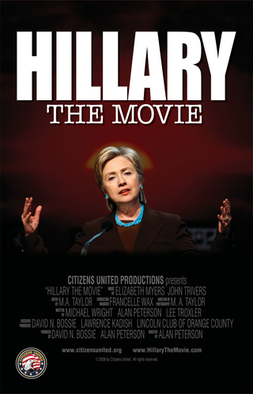 No Can’t Show!!!
Violated the BCRA.  Wanted to show movie with in that 30-day window.  Citizens United sued for violation of free speech.
Interest Groups / Lobbyist
What are interest groups/ lobbyist?
Give me some examples.
24
MONEY AND POLITICS
EXPLOSIVE GROWTH OF PACs-POLITICAL ACTION COMMITTEES
Interest groups use PACs to raise and spend money on election  campaigns

A PAC is a registered organization that donates money to campaigns and  causes
In 1974, only 600 PACs existed. Now: more than 4600.
Reason: Congressional legislation that had the intent of preventing a few  wealthy campaign contributors from helping candidates “buy” elections.  Instead, Cong. wanted to “open up” campaign contributions to the  masses, as represented by PACs.
PACs even donate to candidates facing no opposition. Why?
Important to keep things in perspective: most congressional campaign  money comes from individual contributions.
WHAT ARE PACS (POLITICAL ACTION COMMITTEES)?
Groups in American society form political action committees (PACs) so they can influence policy. PACs are formed to influence policy to help out their members.
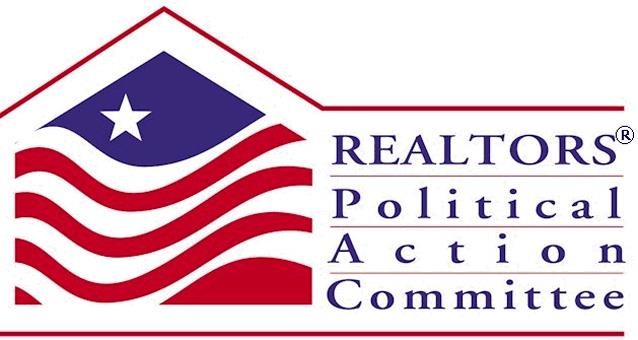 Political Action Committees, commonly called "PACs," are organizations dedicated  to raising and spending money to either elect or defeat political candidates.
PACs solicit contributions from employees or members and make contributions in  the PACs name to candidates or political parties.
Most PACs are directly connected to specific corporations, labor groups, or recognized political parties.
Non-connected or ideological PACs raise and spend money to elect candidates --  from any political party -- who support their ideals or agendas
Under federal election laws, PACs can legally contribute only $5,000 to a  candidate committee per election (primary, general or special). They can also give  up to $15,000 annually to any national party committee, and $5,000 annually to  any other PAC.
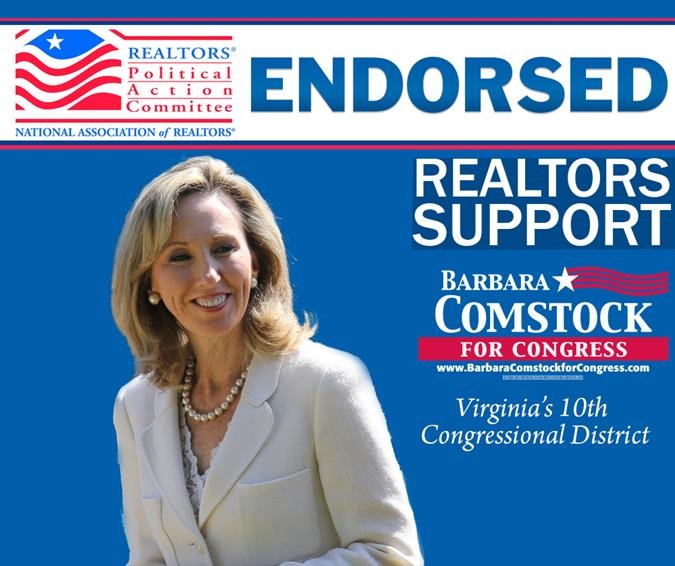 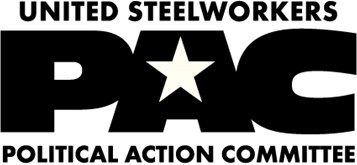 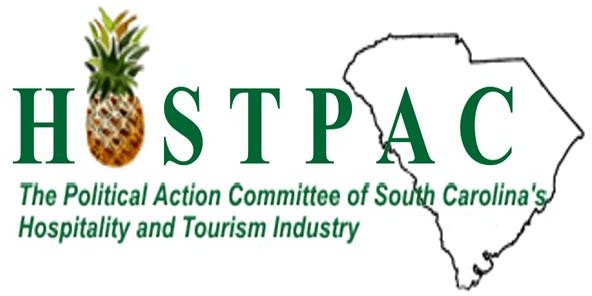 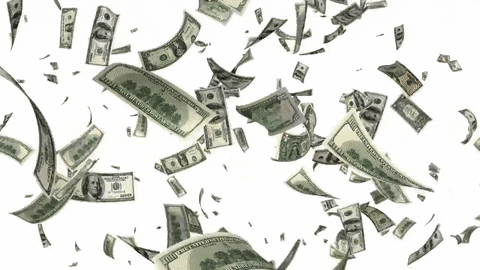 Political Action Committees
Under federal election laws,  PACs can legally contribute  only $5,000 to a candidate  committee per election  (primary, general or special).  They can also give up to $15,000 annually to any  national party committee,  and $5,000 annually to any  other PAC.
THE ROLE OF POLITICAL ACTION COMMITTEES  (PACs)
PACs link two techniques of inﬂuence
Giving money and other political aid to politicians
Persuading oﬃceholders to act or vote "the right way" on issues
THE GROWTH OF PACs
The 1970s brought a near revolution in the role and inﬂuence of PACs, as the  result of post Watergate reforms, increasing the number of PACs from 150 to  more than 4,000 today

Corporations make up the majority of all PACs
29
Political Action Committees
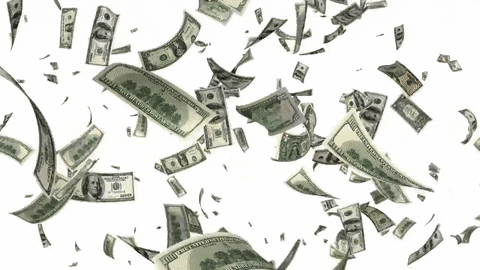 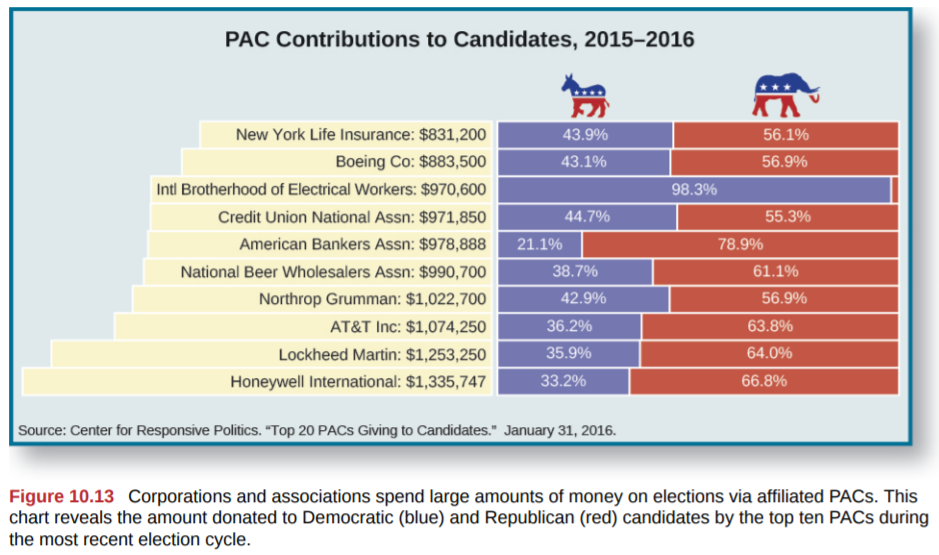 PAC CONTRIBUTIONS TO CONGRESSIONAL CANDIDATES, 1998-2010
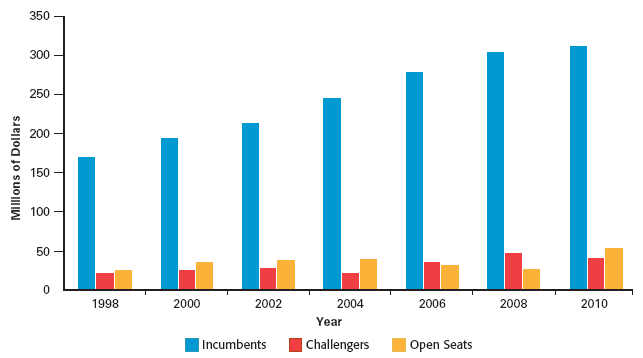 10
HOW PACs INVEST THEIR MONEY
Campaign Contributions – Factors influencing who gets PAC money:
Incumbents (Political party affiliation is of little importance.)
Incumbents win
Incumbents have shown to support the PAC’s positions
Incumbents hold committee seats = more power
Winners
Those who share a similar philosophy
Those who are likely to grant access
Tightness of a race, and the likelihood that the money will help make a difference in the  outcome
Whether or not a candidate holds a committee seat of special importance to the PAC
PAC money makes up a higher % of congressional campaign funds than presidential campaign  funds
Voter education projects (mailings, fliers, commercials)
Independent expenditures
Through "bundling" contributions, PACs increase their clout with elected officials
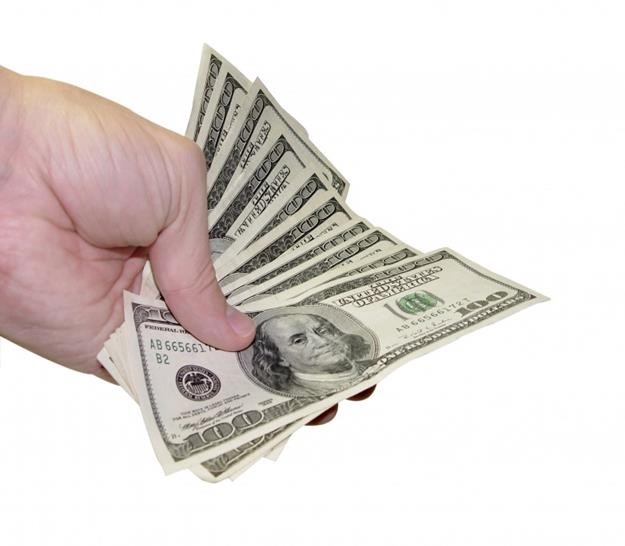 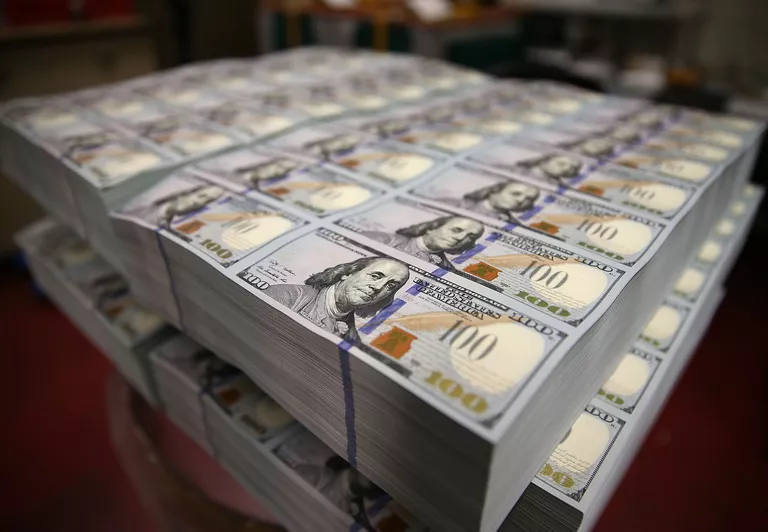 By Tom Murse, Oct. 21, 2019
Bundling campaign contributions is a common practice in American congressional and presidential elections.

The term bundling refers to a form of fundraising in which one person or small groups of people—lobbyists, business owners, special interest groups, or activists seeking legislative action—convince their wealthy friends, co-workers, and other like-minded donors to simultaneously write checks to their preferred candidate for public office

It is not uncommon for bundlers to raise hundreds of millions of dollars in a presidential-election year and receive special treatment in return for their work.

A bundler is a person or small group of people who pool or aggregate these contributions and then deliver them in one lump sum to a political campaign. In the 2000 presidential campaign, Republican nominee George W. Bush used the term "pioneers" to describe bundlers who raised at least $100,000 for his White House bid.

Bundlers are often rewarded by successful candidates with plum positions in an administration or other political favors. Four out of five of Democratic presidential nominee Barack Obama's largest fundraisers in the 2008 presidential campaign received key posts in his administration, according to the Washington, D.C.-based Center for Responsive Politics.

Bundling is a legal way for campaign supporters to circumvent individual contribution limits set forth in federal campaign finance laws.
https://www.thoughtco.com/bundling-political-contributions-legal-and-illegal-3367621
THE GOOD, THE BAD, AND THE ‘EH’ OF PACS
THE BAD- The Dangers
Ethical concerns: does a contribution “buy” anything?
Special access of PACs that the average person lacks
Drives up the cost of campaigning
Over representation of those wealthy enough to have PAC representation
Under representation of those who lack such representation
Further incumbency advantage in elections
THE GOOD- In Defense of  PACs
PACs provide a means of participation and representation for the average person
Without PACs, only the wealthy could afford to run for office
1st Amendment’s right to petition the government
Contributions are nonpartisan
No conclusive evidence that PACs change congressional votes. Contributions likely to make a difference in arcane, obscure issues with  little public awareness more than in issues of major importance with much public awareness.
PACs provide political education
PACs diversify political funding. W/over 4600 PACs, many interests are represented.
THE ‘EH’
It is what it is
At least we don’t have SuperPACs (or do we?)
11
THE EFFECTIVENESS OF PACs
Depends on the context in which money is given and  received

Signiﬁcant relationship exists between PACs giving money  and receiving favorable treatment in congressional  committees; still debatable on impact of contributions upon  election outcomes

PACs can help friendly incumbents with soft money  contributions (unlimited contributions that presumably go  for "party‑building" activities)
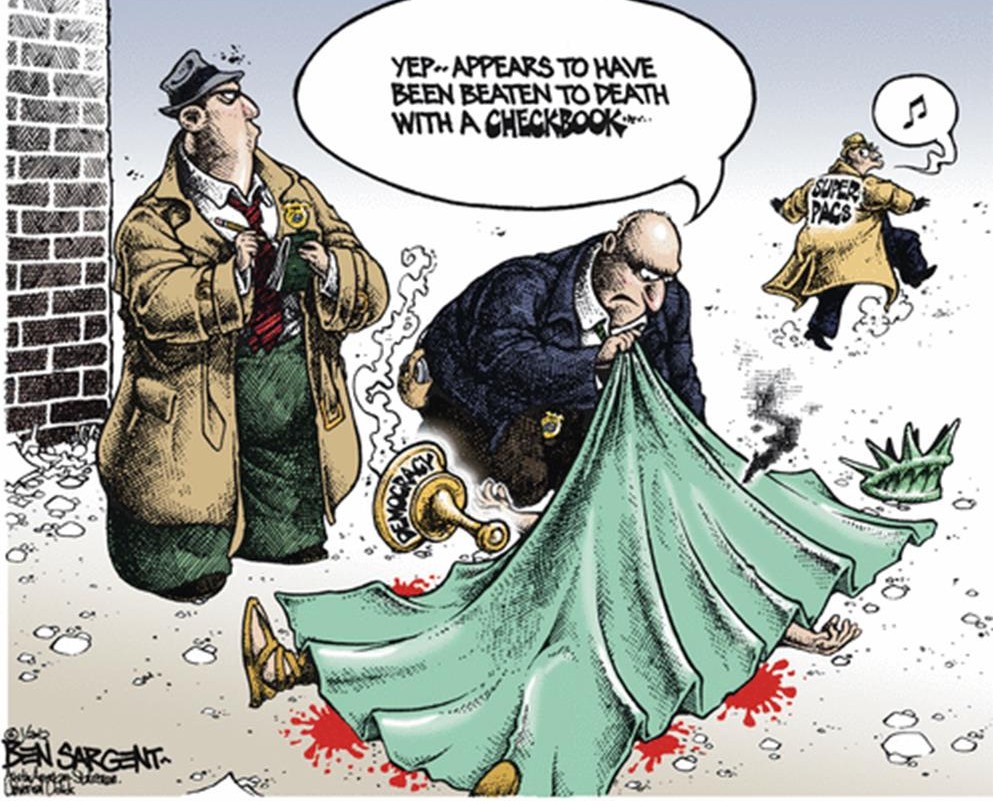 SUPER PACS
Officially known as "independent-expenditure  only committees"
May not make contributions to candidate  campaigns or parties, but may engage in  unlimited political spending independently of  the campaigns
Unlike traditional PACs, they can raise funds from  corporations, unions and other groups, and from  individuals, without legal limits
Citizens United v. FEC (2010)
501(c) group
Nonprofit, tax-exempt interest groups that can
engage in varying levels of political activity
Not subject to FEC disclosure rules
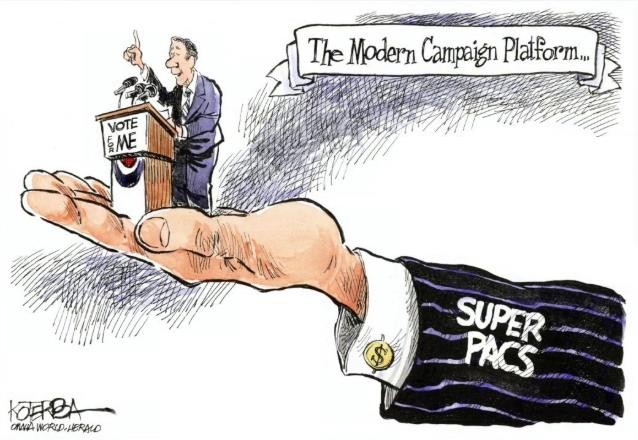 14
SUPER PACS
SUPER PACS
SUPER PACS
Super PACs came into existence in 2010 when  federal court decisions found that limitations on  both corporate and individual contributions is an  unconstitutional violation of the 1st Amendment.
The most important difference between a PAC and a Super
PAC is in who can contribute and in how much they can give
Candidates can accept up to 5K per election from a PAC;  they cannot accept money from corporations, unions and  associations
For Super PACs there is no limit on who contributes or how  much they can contribute but they cannot work in  conjunction with the candidate they are supporting
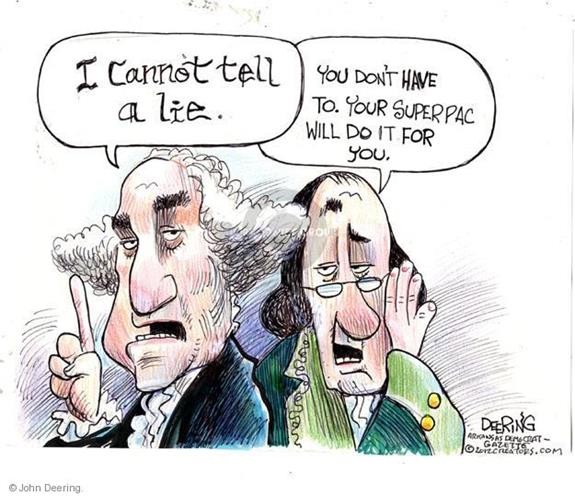 Clinton Super PAC ad https://www.youtube.com/watch?v=C0l3L35FIWM&feature=youtu.be
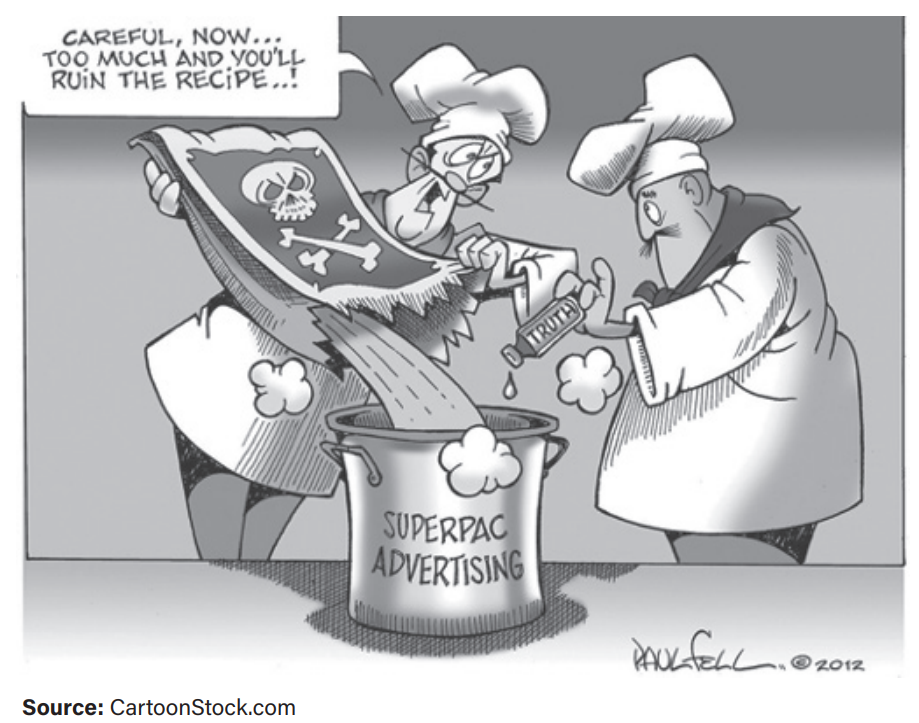 AMSCO pg. 658
RESISTING REFORM
Issue Advocacy
Deﬁnition – Promoting a particular position or an issue paid  for by interest groups or individuals but not candidates

SC ruled that groups were free to run ads during the  campaign season as long as the ads did not use words such  as “vote for” or “vote against” a speciﬁc candidate, “defeat”  or “elect”

Interest groups found ways to avoid disclosure or to  communicate an electioneering message
42
RESISTING REFORM
Independent expenditures
Deﬁnition – Money spent by individuals or groups not  associated with candidates to elect or defeat candidates for  oﬃce
Current ﬁnance laws do not constrain independent  expenditures by groups or individuals who are separate  from political candidates due to free speech
Political parties have the same rights to make independent  expenditures aﬀorded to groups and individuals
43
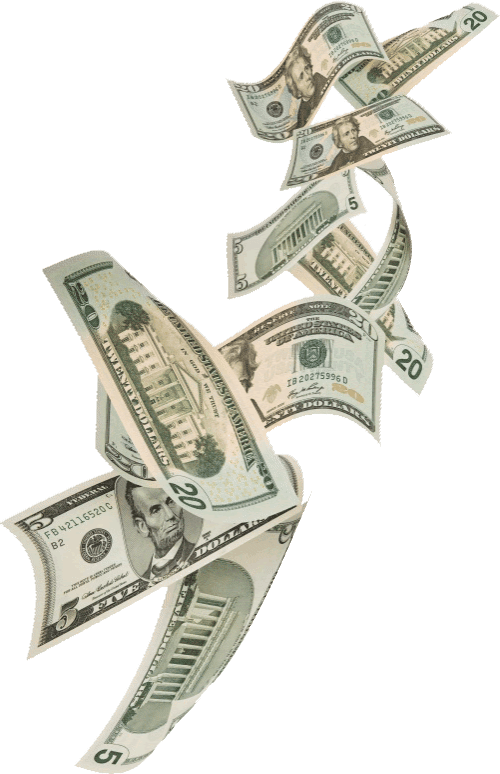 EFFORTS TO REFORM
Soft money
Deﬁnition – Funds given to state and local parties by political parties, individuals, or PACs for voter registration drives and  party mailings
Federal law does not require disclosure of its source or use
Although soft money is supposed to beneﬁt only state and local  parties, it inﬂuences federal elections
Mostly illegal now; Soft money >> purchased access to elected  oﬃcials >> inﬂuence and the possibility or appearance of  corruption
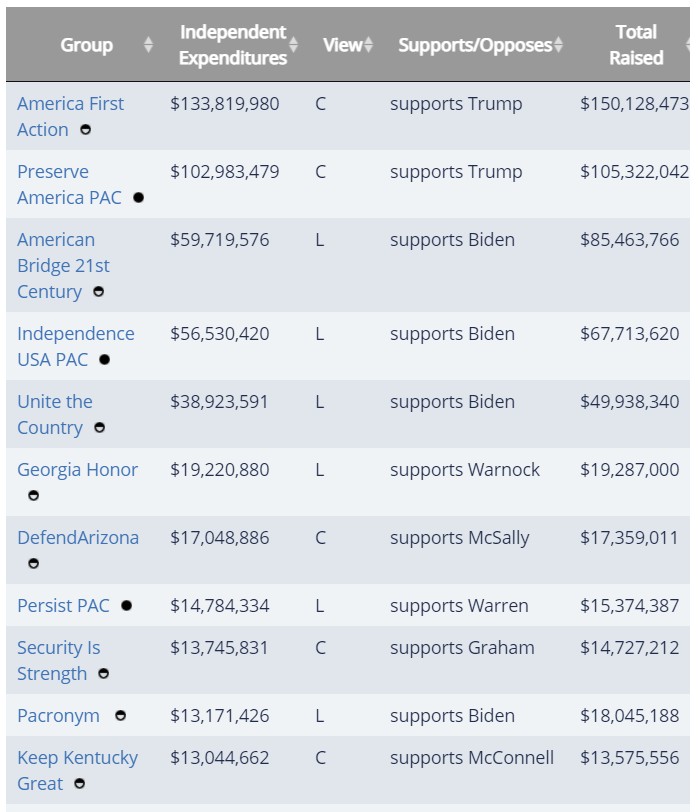 $uperPACs  and Independent
Expenditures
(notice the background is the color  of money)
16
2016 Outside Spending, by Single-  Candidate Super PAC
47
CONTINUING PROBLEMS WITH CAMPAIGN FINANCE
Rising costs of campaigns
Since the FECA became law in 1972, total expenditures by candidates for the House have more than doubled after  controlling for inflation, and they have risen even more in Senate elections

Declining competition
The high cost of campaigns dampens competition by discouraging individuals from running for office (challengers in both parties are underfunded)

Dependence on PACs for congressional incumbents
PACs do not want to offend politicians in power, and politicians in power want to stay in office
Politicians turn to individual donors who can contribute $500 or $1,000 to their campaigns
Donors want access and politicians to respond to their concerns and/or pass certain policies
PAC defenders argue there is no proven link between contributions and legislators’ votes
Candidates’ personal wealth
Growth in individual contributions and use of the internet to fund campaigns
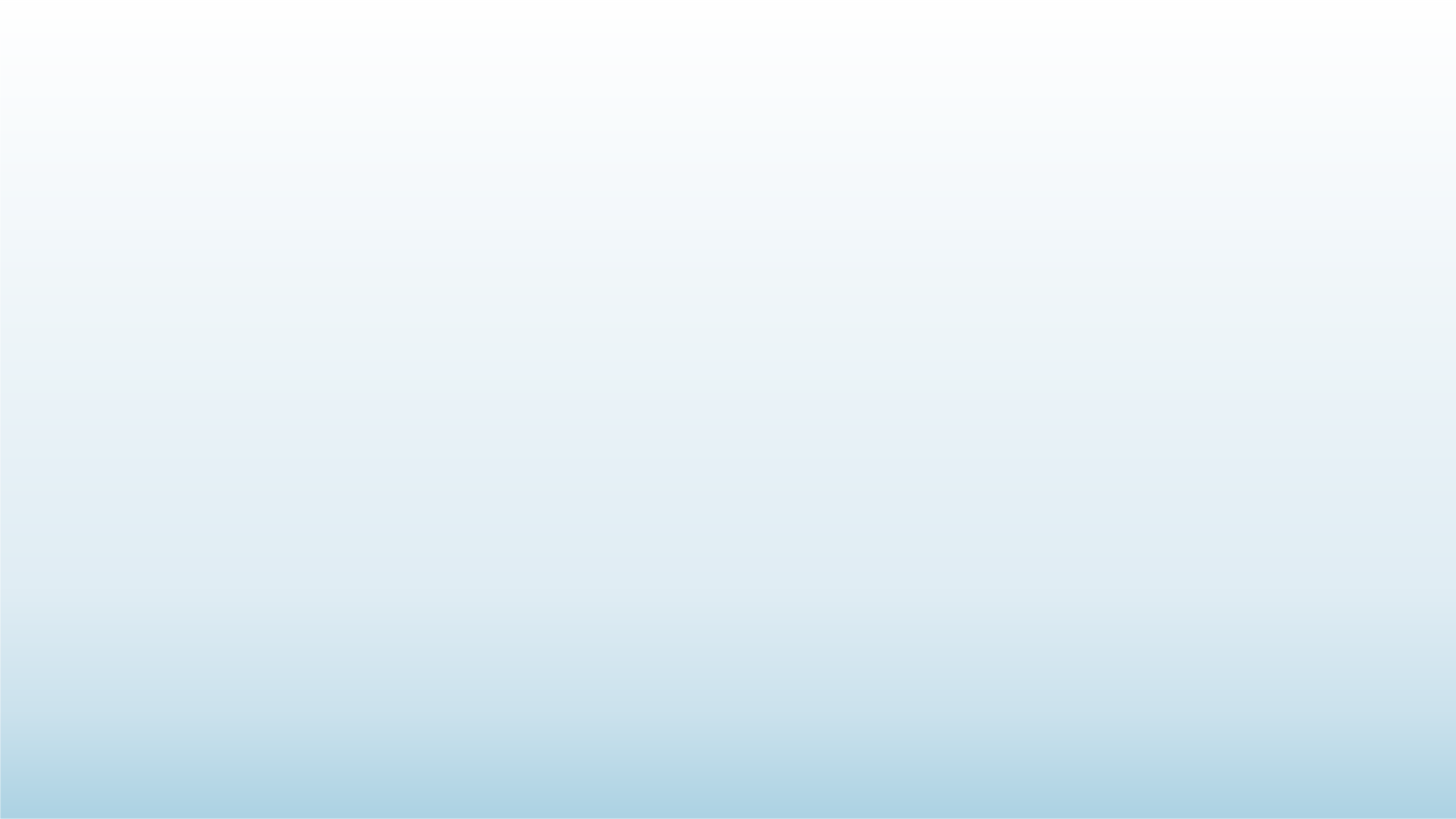 WHAT MONEY BUYS
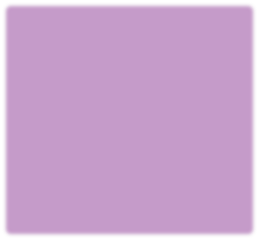 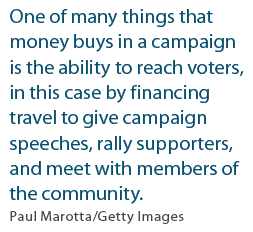 The cost of a modern election  has increased substantially in  American campaigns

Buys media time – ads sway  voters

Hire professional consultants
– Strategize campaign stops,  manage message, arrange  appearances, mobilize voters  via GOTV efforts
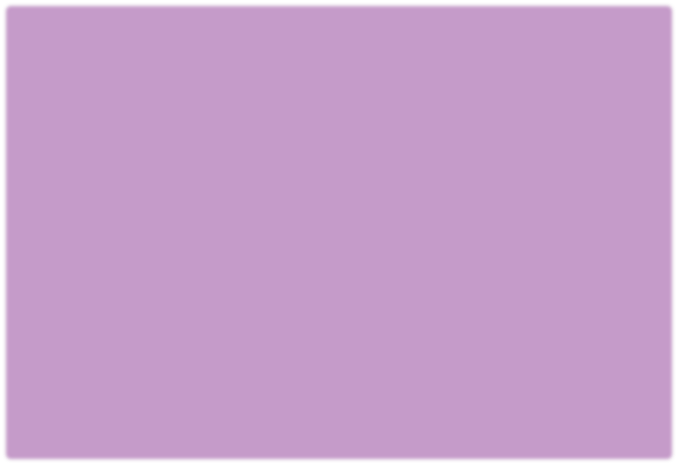 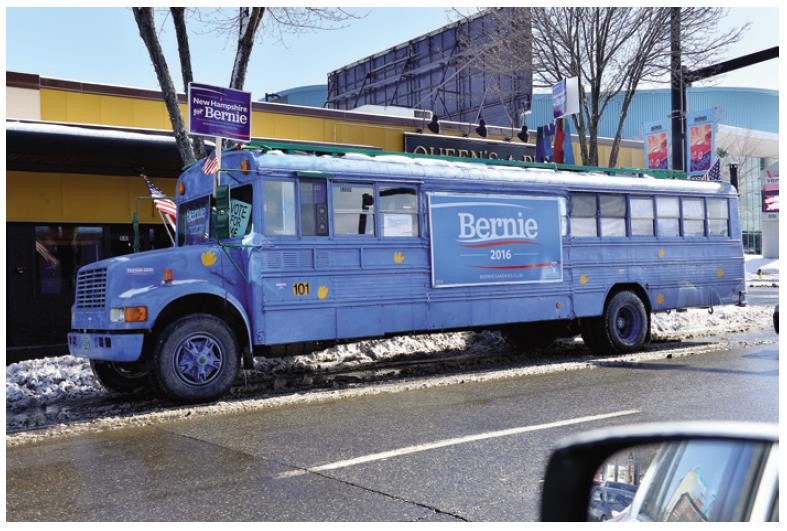 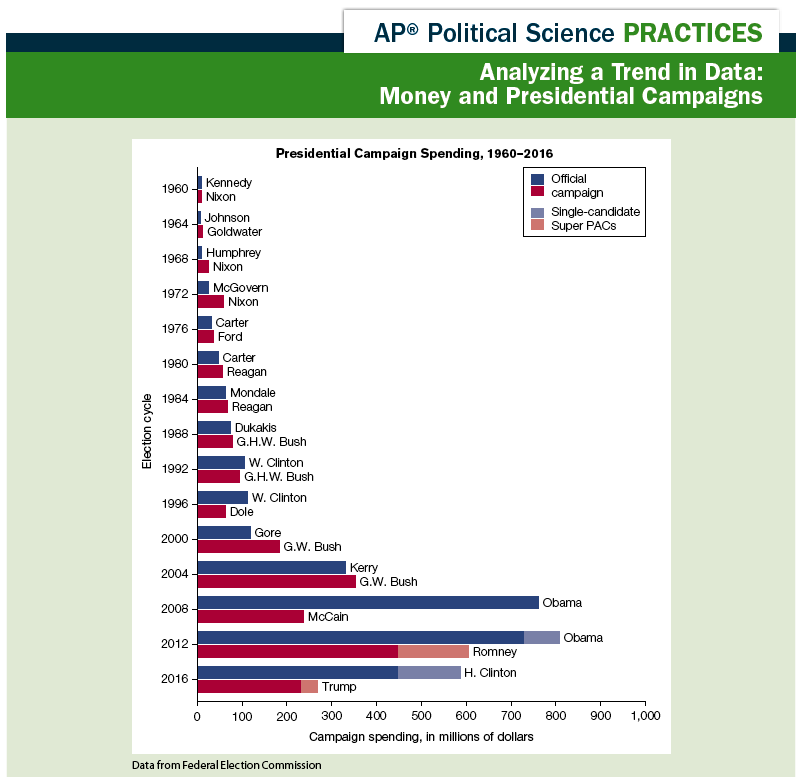 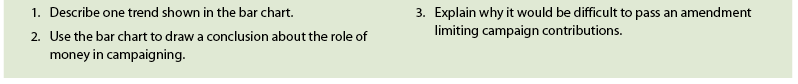 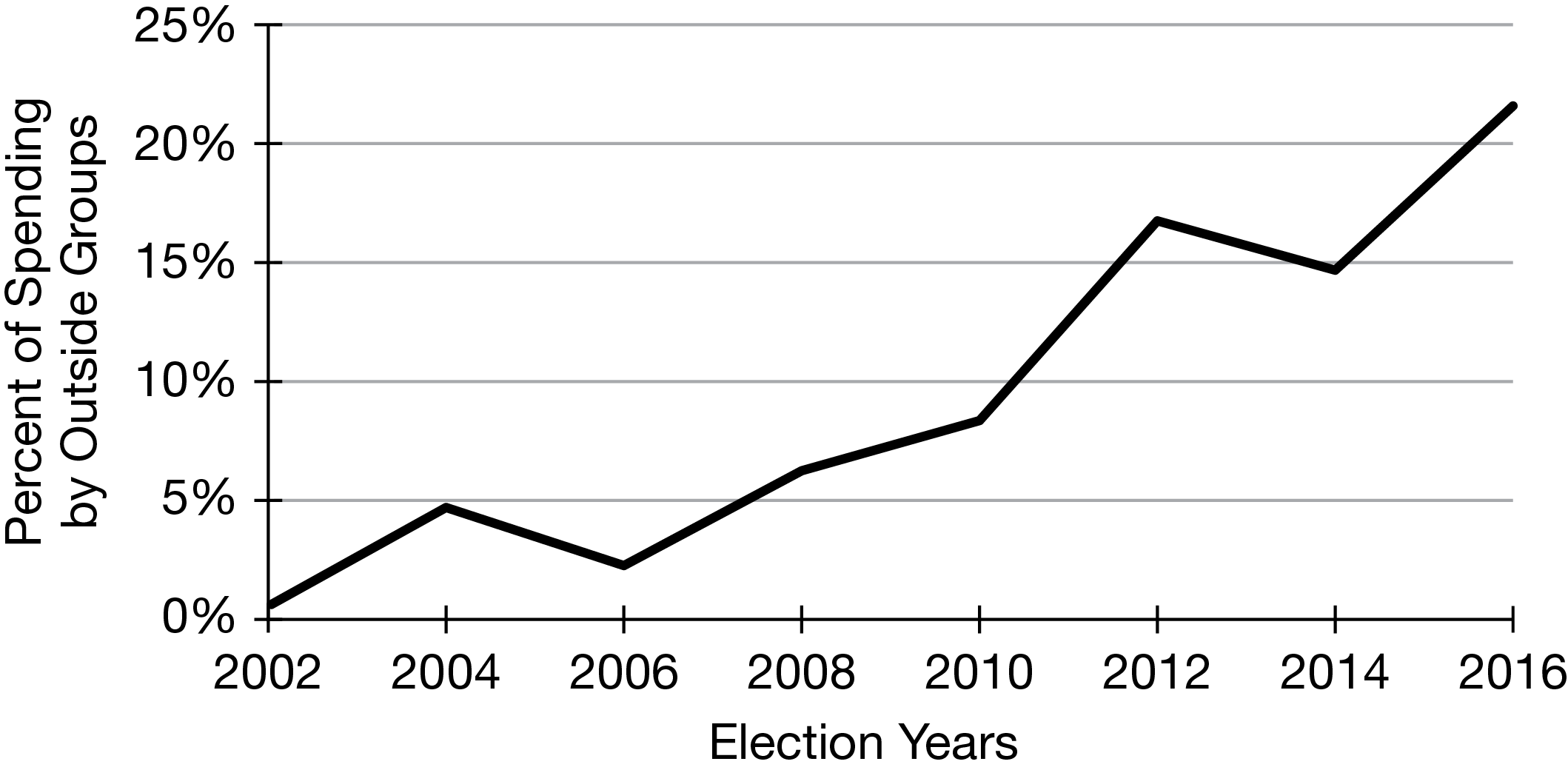 A. Identify a year from the line graph when there was a decline in the percentage of federal election spending by outside groups.

B. Describe an overall trend in the data after 2010.

C. Draw a conclusion as to why that overall trend occurred after 2010.

D. Explain how federal elections have changed based on the data presented in the line graph.
Identify a year from the line graph when there was a decline in the percentage of federal election spending by outside groups.
 2006, 2014

B. Describe an overall trend in the data after 2010.
 Overall, there has been an increase in the percentage of political spending by outside groups in federal elections.

C. Draw a conclusion as to why that overall trend occurred after 2010.
In 2010, the Supreme Court released the decision Citizens United v. The Federal Election Commission (FEC), which held that under the First Amendment, corporate funding of political information is free speech that cannot be limited. Since the ruling in 2010, more corporations and outside groups have made significant financial contributions to federal elections.

D. Explain how federal elections have changed based on the data presented in the line graph.
 Federal elections have become more costly because outside interest groups are funneling more money into the election cycle. This means that outside groups may have a greater chance to influence the results of elections.

Outside groups are spending more money on elections. Because of Citizens United v. FEC, more outside groups are involved in the elections process than ever before. These groups can contribute large amounts of unregulated money without disclosing to the FEC who donated the money, making it impossible for citizens to cast a ballot that reflects full knowledge of which groups have an influence on the candidate’s policy positions.